Objectives
Understand the meaning of high-level and low-level languages (4.1.1)
Explain the advantages and disadvantages of each type
Understand that assembly language is a form of low-level language
Describe the operation of compilers and interpreters (4.1.1)
Explain the advantages and disadvantages of compilers and interpreters
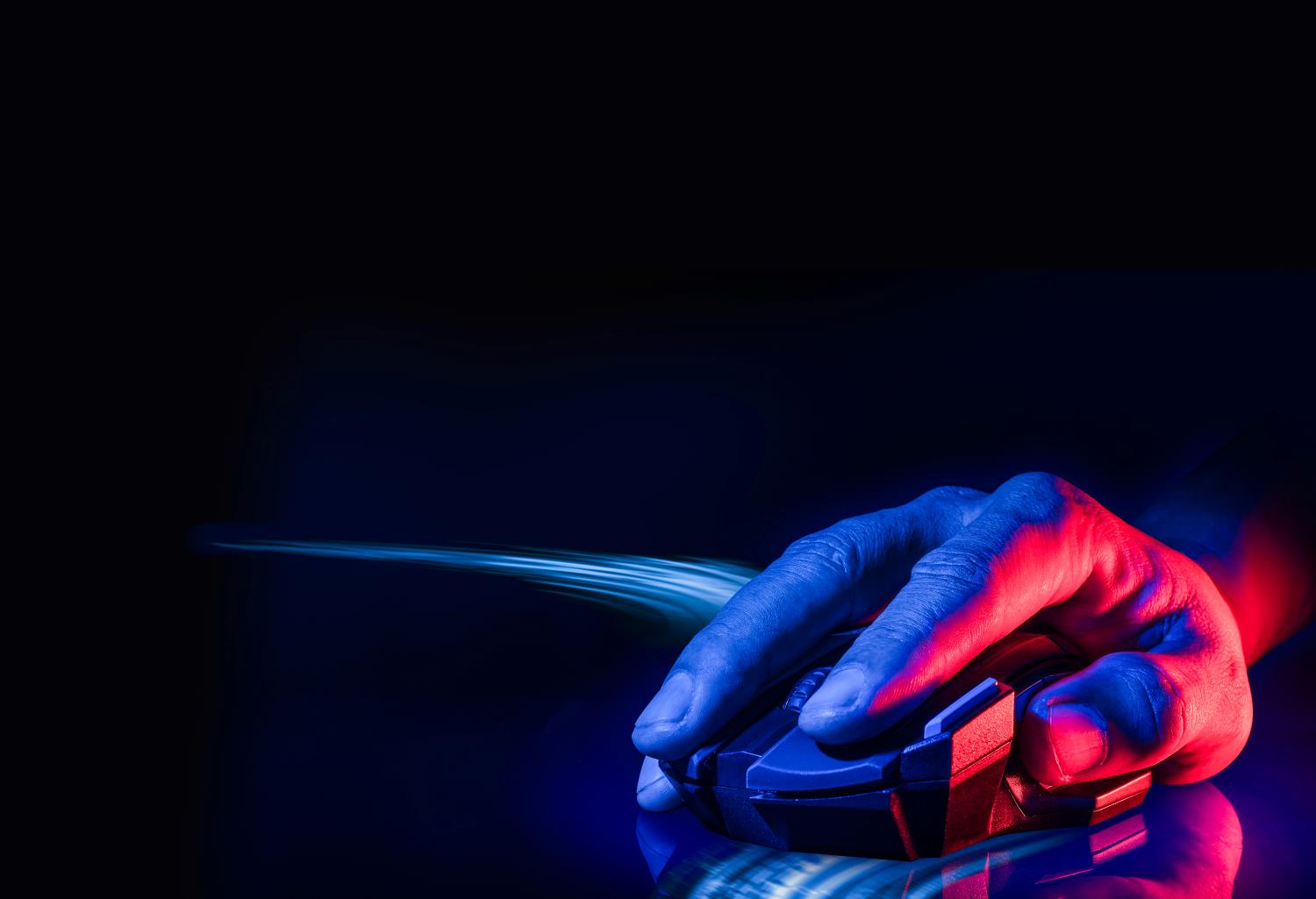 Starter
Programs are stored in files
When a program is run, it is first loaded into RAM
If you looked inside the program file rather than running it, what would it contain?
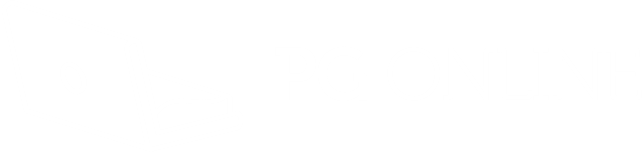 Starter
Program files (executable files) contain machine code
This is the instructions and data that are executed by the CPU
If you view a program file, it will onlycontain binary
All instructions and data will be stored as binary
When a file is run, the binary data is loaded into RAM and the run by the CPU
0101101101100100
1001111100110010
1100111001110101
0010100010010001
1100101101100111
1110101101010111
1111001010111001
1111011010100111
0110101001000011
1011010100101001
Machine code and high level code
Computers represent everything in binary, whether it is text, numbers, sound, graphics or instructions
Program instructions, once converted to binary, are known as machine code
Instructions written in a language such as Python, Delphi or Java are known as high level code
Work with a partner to make a list of other high level languages
High-level languages
The high-level languages given were:
Python, Delphi, Java
Some suggestions of other high-level languages are:
JavaScript, C#, Visual Basic, PHP, Pascal, C, C++
Other languages:
HTML is a markup language and not thought of as a programming language as it doesn’t have processing features such as branching with IF statements
SQL is a specific programming language for databases
High level code
Typical instructions in high level code read in a similar way to English and Maths
High-level code is easier to read and write than machine code or low-level languages
For example:
	input(Mark1, Mark2, Mark3)
	Total = Mark1 + Mark2 + Mark3
	print("Total Mark =", Total)
Machine code instructions
A typical machine code instruction looks like this:
0 0 1 0 1 1 0 0 0 1 1 0 1 0 1 1
This makes it very difficult for people to understand as a full program would appear as follows:
00100110010001111100100010010110110010110100001010110010010110111110100010000011111011101110111000101111110000111011001000110010
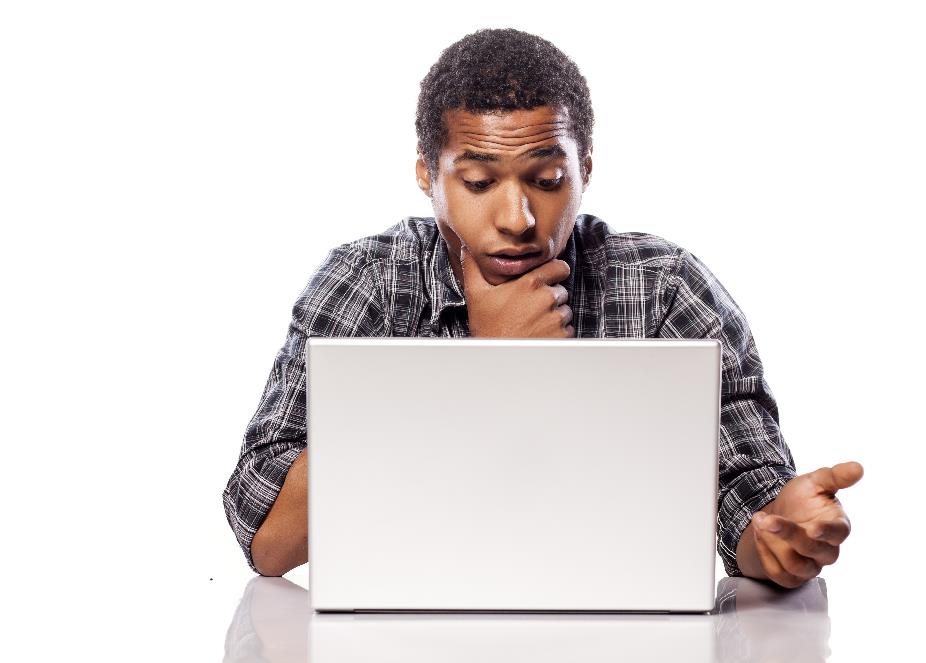 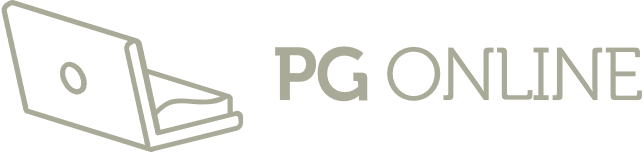 Machine code
Each different type of processor has its own set of machine code instructions
A typical machine code instruction in a simple processor might occupy two bytes:


The opcode is the instruction to be processed, e.g. ADD, SUBTRACT, LOAD, STORE
The operand is either a value to be operated on or the address of the value to be operated on
Machine code
How many different opcodes are possible in an instruction set with a 6-bit opcode?
What is the largest operand that can be stored in 8 bits?


The processor carries out operations on values that are stored in registers
How many registers does this processor have?
Machine code
How many different opcodes are possible in an instruction set with a 6-bit opcode?
6 bits allow up to 64 different opcodes
What is the largest operand that can be stored in 8 bits?
255 (values from 0 to 255 may be stored in the operand)
How many registers does this processor have?
There are two bits for the register, so up to four registers could be available on the processor
Machine code
Machine code is sometimes called a ‘first generation language’
In the early days of computers, the binary itself was entered through a set of switches on the computer
The ‘second generation’ of programming languages was assembly code, which used mnemonics to represent each opcode, and a denary number or identifier for the operand
Assembly language
Machine code
Assembly code
An assembly language program looks something like this:
 	MOV A  [17]	;Move contents of memory address 17 into Register A
	MOV B  [18]	;Move contents of memory address 18 to Register B
	ADD A B	;Add Register A and Register B and store in Register A
	MOV [19] A	;Store contents of Register A in location 19
Compare this with a high-level language statement:
	Total = Mark1 + Mark2
The instruction set
Processors vary in the number and type of instructions they can process
They cannot deal with complex statements like WHILE, IF..THEN..ELSE, etc.
Only very simple instructions are available in assembly languages such as:
ADD A B		Add A and B and store in AHLT			Halt (stop) the programINC A			Increment A (add 1 to A)MOV A B		Move the number in A to BJMP [mem]	Jump to a different part of the program
The assembler
The computer cannot process assembly language instructions directly as it only processes binary machine code
The assembler is a program which translates assembly code into machine language
This is a relatively simple process as in general, one assembly code statement translates into one machine code instruction
MOV A  [17]MOV B  [18]ADD A BMOV [19] A
0010011001000111
1100100010010110
1100101101000010
1011001001011011
Assembler
Assembly code
Machine code
Worksheet 4
Complete Task 1 on Worksheet 4
High level languages
High level languages have complex statements and program structures which makes them harder to translate into machine code
if errorCode:
		print("You have made an error")
		NumErrors = NumErrors + 1
Each statement in a high level language represents several machine code statements
Compiler
A compiler is a program which translates a high level language program (the source code) into machine code
The compiler produces an executable file which means the file can be executed (run)
The machine code created by a compiler is also known as object code
If the compiler encounters a syntax error, it cannot translate the statement so no object code is produced 
It provides an error report for all errors that are detected in the code
Compilation process
The compiler translates the entire program at once
It produces an executable file which can be run
This is the file that is usually distributed to the customer
The compiled file will be created for a specific computer architecture and operating system
1110100010000011
1110111011101110
0010111111000011
1011001000110010
0010101011100001
if errorCode:    print("Error")    NumErrors = NumErrors + 1
Compiler
High-level language
Executable file
Interpreter
An interpreter is a type of program which translates a high level language program into machine code
It translates a line and then, if it has no syntax errors, executes it
It continues like this, translating and executing the code line-by-line
If a syntax error is encountered, it displays an error message and stops executing the program
Compiler or interpreter?
Which should you use?
Worksheet 4
Complete Task 2 on Worksheet 4
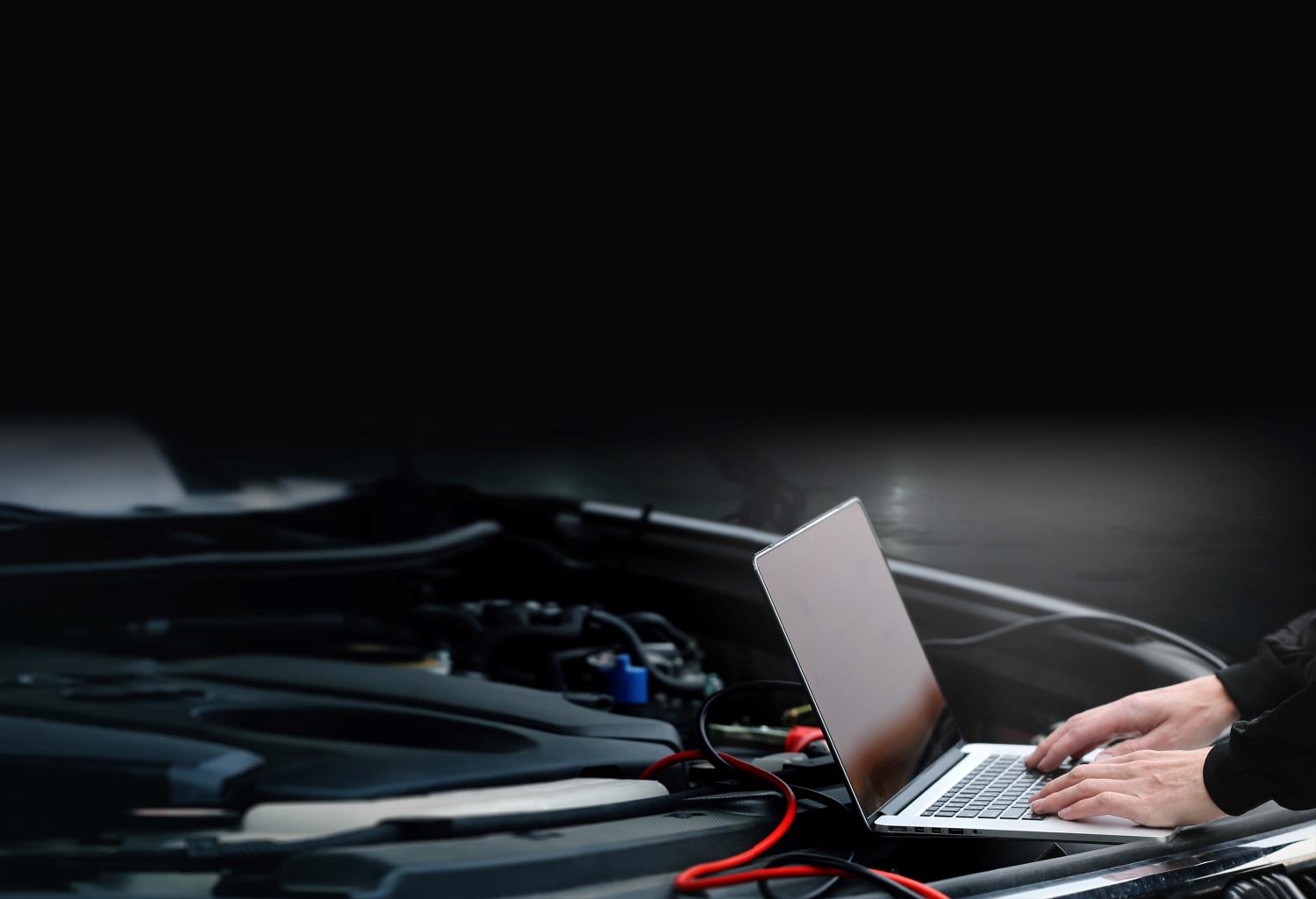 Why use assembly code?
Assembly code is more difficult to learn, write and read than a high level language
Assembly code is also harder to debug and the code will be written for a specific computer architecture
Why do some programs still get written in assembly code?
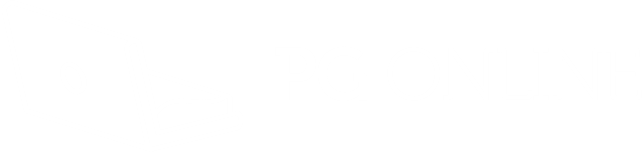 Advantages of assembly
Assembly code allows the direct manipulation of hardware
Device drivers need to control specific parts of hardware so are usually written in assembly
Other common uses for assembly are the bootstrap stored in ROM, control programs in embedded systems such as a dishwasher, washing machine or car
As the programmer has complete control of the hardware when they use assembly, they are able to make key parts of programs more efficient in processing speed and the use of memory
Plenary
Programming code may be assembled, interpreted or compiled
Work with a partner to list the advantages and disadvantages of each type of translation
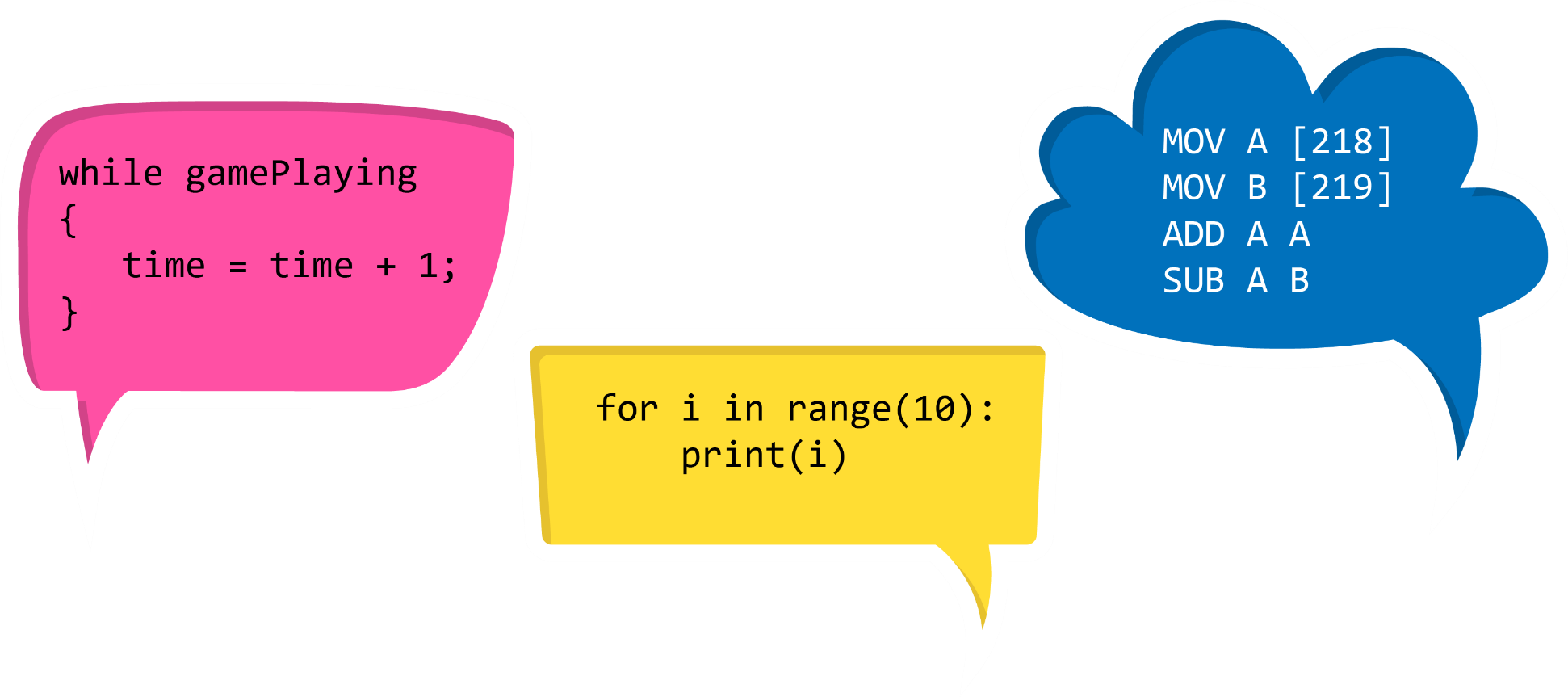 Plenary